Коротков Герман Владимирович
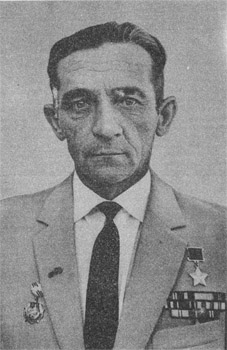 В Красной Армии с марта 1943 года.
Форсирование Днепра
Принимал участие в освобождении Украины.
За успешное форсирование Днепра сержанту Короткову Г.В. присвоено звание Героя Советского Союза.
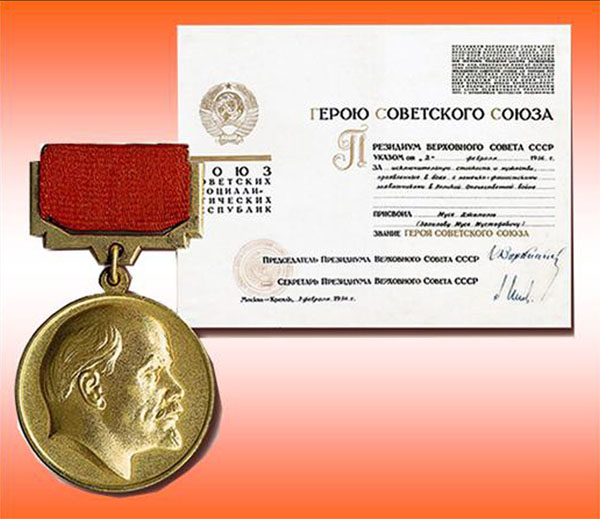 После войны продолжал службу в армии.
В 2010 году Короткову Г.В. присвоено звание «Почетный гражданин города Сарапула»
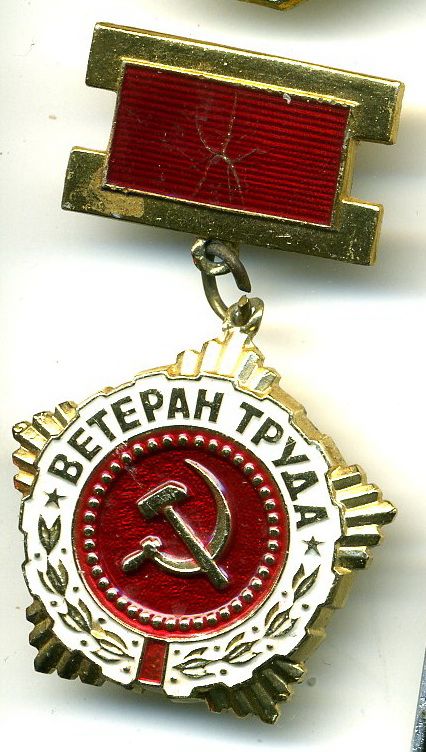 Спасибо за внимание!
Выполнил:
Ивановская
Ольга 9 «А»